CIOs Reach Across the Aisle to Enable Collaborative Research Innovation
Curt Hillegas, Princeton University • Clare van den Blink, Pace University • Alan Wolf, Harvard University  Moderator - Florence D. Hudson, Internet2 • Presenter - Rick McMullen, Internet2
Agenda
Opening and introductions

Insights and Best Practices of CIO’s reaching across the aisle to enable collaborative research innovation

Panel discussion
Presenters and Panelists
Moderator: 
Florence D. Hudson, Senior Vice President and Chief Innovation Officer, Internet2

Presenter: 
Donald F. McMullen, Senior Director for Researcher Engagement and Development, Internet2

Panelists: 
Curtis W. Hillegas, Associate CIO, Research Computing, Princeton University 
Clare van den Blink, Vice President and CIO, Pace University
Alan Wolf, Managing Director of Academic Technology Services, Harvard University
A starting point for the discussion
Some basic principles:
	Practically all areas of research and scholarly activity are dependent on information technology

	How an institution responds to the challenges of supporting researchers individually and collectively is a critical factor in determining the success of the institution’s research portfolio (e.g., research expenditures, faculty engagement and success, research education and training success)

	Success of the research and scholarship enterprise depends, in part, on an intentional, strategic engagement by the IT organization directly with researchers and administrative offices (VPR/SRO, Provost, etc.)
[Speaker Notes: 1. If you do, how do you interact with your CIO to meet the research cyberinfrastructure needs on your campus?  What are your respective roles in that collaboration/relationship? 
2. What is the funding model for addressing these needs (if there is one)?  Is it mainly central university funds, grant funds, or a mixture of the two?
3. What research computing facilities and services are available to your faculty? How do you balance supporting shared/central services with support for specific project or individual faculty?
4. What would you see as the main challenges in these relationships and funding models?
5. If you do not currently partner with your CIO to provide research cyberinfrastructure, would that be something you would want to do? If so, what are some of the hurdles to overcome in establishing a partnership?
6. Do you partner with other university leadership such as Provosts to provide a research cyber infrastructure for your faculty and students?
7. Do you employ “facilitators” to aid faculty in navigating the research cyberinfrastructure and graduate training at your university?
8. What are some successes your campus can claim in your research infrastructure activities?  How were these activities successful?
9. Do you have research computing training and outreach programs on your campus?  If so, are these coordinated with other parts of the university?
10. How do faculty provide input to your research cyberinfrastructure activities?  Do you conduct surveys, have an advisory board, etc.? Is there a more formal governance structure guiding these activities?]
Basic IT building blocks for innovative research and scholarship
Socio-
Working partnerships that include CIO, VPR, Provost, Dean of Faculties, researchers, support facilities and staff
IT governance processes that include researcher and research office inputs
Research IT support tuned to the research and scholarship needs of the institution
Technical
Security policies and procedures that enable both research activities and research compliance
Federated identity management through InCommon and Research and Scholarship attribute release
Connectivity that is not a barrier to collaboration or use of external resources
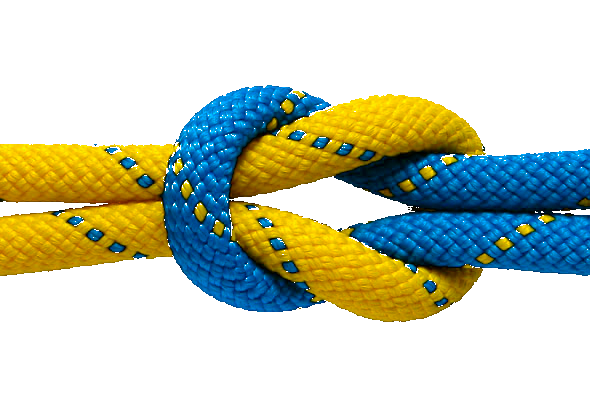 [Speaker Notes: There are two main threads in building an environment that nurtures and facilitates innovation: social and technical. Both are interwoven. Here are a few examples of some building blocks a CIO may want to employ to build an innovative environment. 

Internet2 has been working on a number of approaches with our members to enhance the campus environment for research and innovation. These include bringing together in the context of the Internet2 annual Global Summit CIOs and other university administrators like VPRs and provosts to explore key opportunities and challenges in providing for the computing needs of their research and scholarship communities.

Another approach is to go to campuses to learn what factors influence success in competing for external research computing infrastructure funding. This idea resulted in the NSF’s funding of Internet2’s “Broadening the Reach” program.]
“Broadening the Reach”: Engaging all kinds of campuses
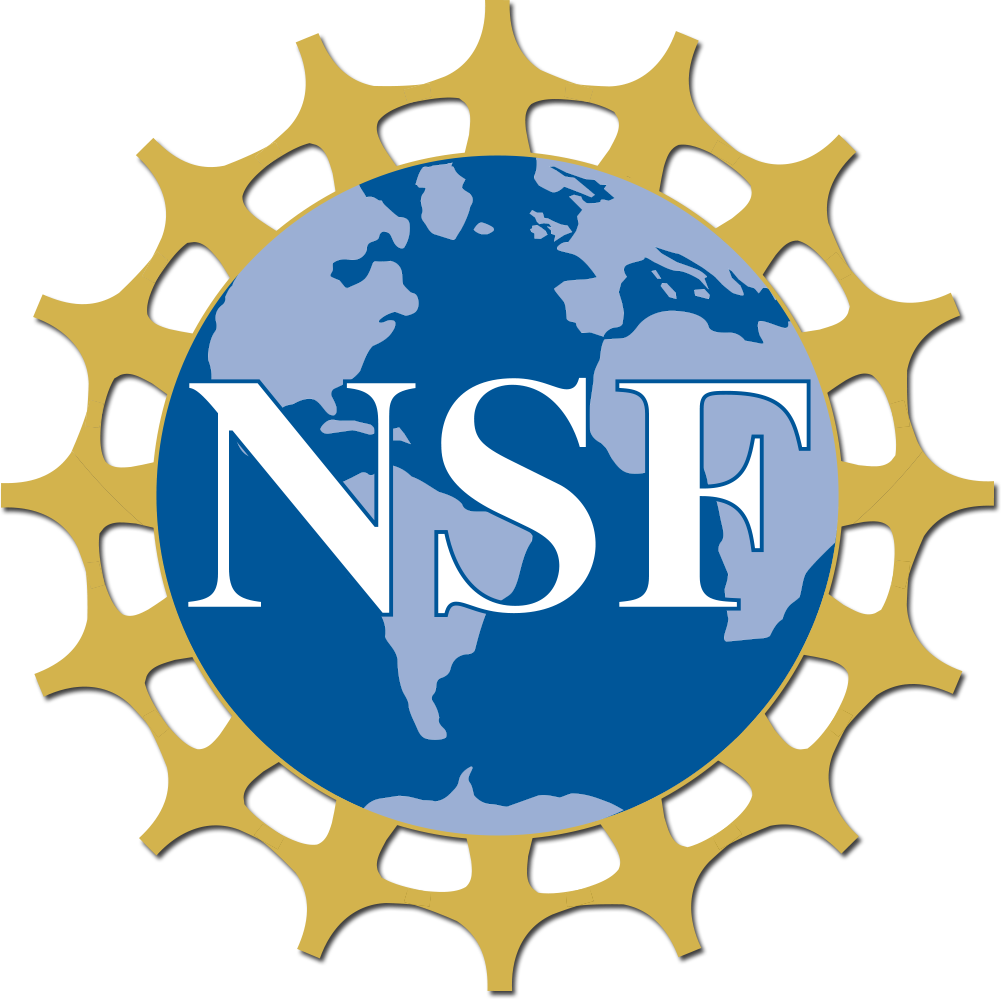 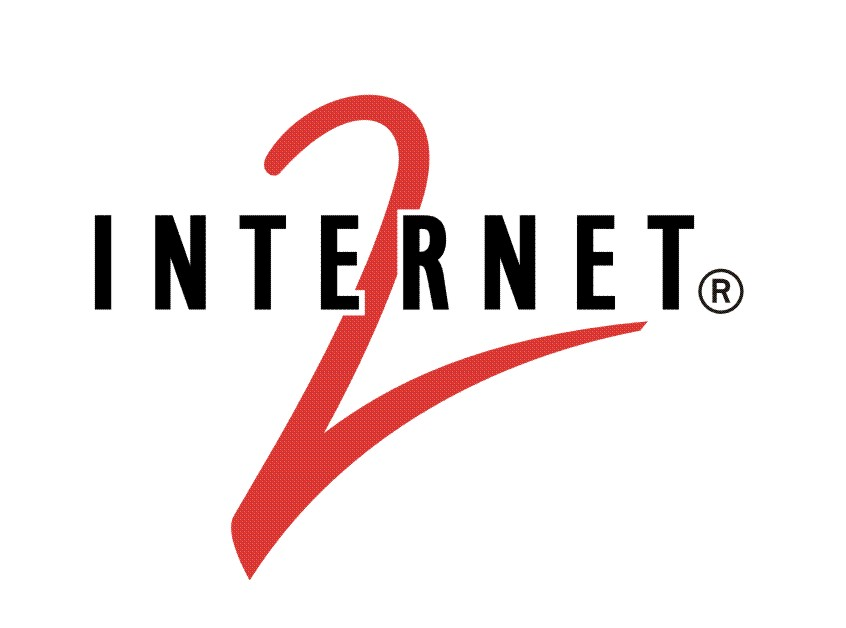 Funded as an NSF ACI “special project” starting in Fall of 2013, PI: Stephen Wolff, co-PI: Wendy Huntoon
Support from NSF through grant ACI-1342995 is gratefully acknowledged
68 sites requested visits, funded for 30, 20 campus visits completed to date
Aim is: “…to support the enhancement of campus network infrastructure and external connectivity of colleges and universities, including but not limited to those in EPSCoR states, having notable research projects, even though the institution may not be primarily research-focused.
 Through two primary approaches:
“…workshops focused on campus infrastructures and external connectivity to support research and teaching.”
Campus visits to assist with implementation of infrastructure, development of competitive proposals, building mindshare in CI topics
[Speaker Notes: 68 requests for site visits from one letter of invitation (funded for 30 visits)
4 unsolicited requests for site visits
17 requests from NSF CC*IIE and CC*NIE awardees
38 in EPSCoR jurisdictions
20 site visits to date]
“Broadening The Reach” Interest Areas from campus visits
Campus research community engagement	

Community and participation

Proposal preparation

Identity management	

Technical, networking 

Technical, cyberinfastructure and research computing
[Speaker Notes: Campus research community engagement	
How to find and engage researchers
Researcher roundtable and discussion of research activities
Funding strategies for research IT infrastructure
Funding strategies for research computing support
Role of the Cyberinfastructure Engineer in an overall   support strategy

Community and participation	
Overview of Internet2 and NRENs
Overview of regional Research & Education networks	
Federated Identity management	
Eduroam overview	

Proposal preparation	
Writing a Cyberinfastructure plan	
Feedback on an existing Cyberinfastructure plan	
Proposal development issues related to the    CC* program, MRIs and EPSCoR projects	
CI engineer job description, funding model and strategy	
Ideas, methodologies, techniques to get administration      behind CI planning process	
Collecting and understanding application requirements

Identity Management		
Eduroam implementation and use	
Federated Identity Management implementation and use
Research and Scholarship attribute release	
	
Technical, networking	
Small campus network design
science DMZ concept and data transfer node design/use	
perfSONAR, set up, use and building a mesh	
End-to-end performance tuning	
SDN overview, real implementation in a university campus environment
SDN hands-on lab (through Operating Innovative Networks program)

Technical, other Cyberinfrastructure and research computing	
Management and storage of research data	
Storage strategies that bridge enterprise and research/  scholarly activities and STEM education needs
Consolidation and efficient use of resources for HPC, and   research computing in general	
External HPC and HTC resources that you can use
National research computing support organizations (XSEDE  Campus Champions, ACI-REFs)]
Lessons learned from “Broadening the Reach”
Smaller colleges & universities have interests and cyberinfrastructure needs distinctly different to research intensive universities…
…BUT they have pressing needs for cyberinfrastructure that are sometimes as difficult for them to meet as in the “R1s”
Site visits are a great time to begin or reinforce connections between IT and faculty; preparing a CC* proposal often starts new, important relationships across a campus
Workshops and on-site visits are both impactful and complementary
Broad audience with set agenda vs. smaller groups and more time to discuss and socialize ideas across faculty, IT staff and administrators
Regional network organizations are great partners in this activity
More lessons learned from Broadening the Reach
Open dialog that includes IT, faculty and regional network representatives brokered by outsiders (the BTR site visit team) is generally welcomed and sometimes tactically useful
Overall, interest in topics covers the list, but the mix of interests differs from one institution to the next; we are constantly adding new topics and supporting materials
An EPSCoR jurisdiction’s goals and S&T plan can drive diverse cyberinfrastructure needs across multiple campuses 
Broader intra- and inter-campus coordination of research/education/grad training IT plans with state EPSCoR office’s plans
Coordination between NSF campus cyberinfrastructure programs, MRI, and CRI programs with EPSCoR office
Our Panelists Welcome Your Questions
Curtis W. Hillegas, Associate CIO, Research Computing, Princeton University 

Donald F. McMullen, Senior Director for Researcher Engagement and Development, Internet2

Clare van den Blink, Vice President and CIO, Pace University
Help Us Improve and Grow
Thank you for participating 
in today’s session. 

We’re very interested in your feedback.  Please take 
a minute to fill out the session evaluation found within 
the conference mobile app, or the online agenda.
Thank you
Some questions to consider about relationships
How do you as a CIO or senior IT manager interact with your VPR/CRO to meet the research cyberinfrastructure needs on your campus?  What are your respective roles in that collaboration/relationship? 
What is the funding model for addressing these needs (if there is one)?  Is it mainly central university funds, grant funds, or a mixture of the two?
What would you see as the main challenges in these relationships and funding models?
What are some successes your campus can claim in your research infrastructure activities?  How were these activities successful?
If you do not currently partner with your CIO to provide research cyberinfrastructure, would that be something you would want to do? If so, what are some of the hurdles to overcome in establishing a partnership?
Some questions to consider about governance
How do faculty provide input to your research cyberinfrastructure activities?  Do you conduct surveys, have an advisory board, etc.? Is there a more formal governance structure guiding these activities? 
Does your strategic planning include developing a cyberinfrastructure plan that researchers can use in externally sponsored research proposals?
Some questions to consider about support models
Do you partner with other university leadership such as Provosts to provide a research cyber infrastructure for your faculty and students?
Do you employ “facilitators” to aid faculty in navigating the research cyberinfrastructure and graduate training at your university?
Do you have research computing training and outreach programs on your campus?  If so, are these coordinated with other parts of the university?
What research computing facilities and services are available to your faculty? How do you balance supporting shared/central services with support for specific project or individual faculty?